Pochodzenie polskich nazwisk
Dawid Zimnoch 1ts2
Kilka słów o temacie
Polskie nazwiska są zjawiskiem historycznie późnym, ponieważ powstały dopiero przy końcówce średniowiecza. Początkowo objęły szlachtę i stopniowo rozprzestrzeniły się na mieszczaństwo i chłopstwo. W okresie staropolskim posiadanie nazwiska regulowało prawo zwyczajowe, dopiero państwa zaborcze wprowadziły pierwsze akty prawne wprowadzając m.in. obowiązek posiadania nazwiska dla wszystkich grup społecznych, dotychczas bowiem zwyczaj ten nie przyjął się wśród Żydów. Badacze od wielu lat starali się zdefiniować nazwisko jako odrębną jednostkę językową i historyczną (prawną). W wyniku ich ustaleń można przyjąć, że jest to jednostka obowiązkowa, dziedziczna i niezmienna w swojej formie. Nazwisko na ziemiach polskich funkcjonuje na podstawie prawa stanowionego od XIX wieku.
Źródło: https://pl.wikipedia.org/wiki/Polskie_nazwiska
Nazwiska zakończone na       -ski; -cki; -dzki
-ski –jest to końcówka odmiejscowych nazwisk. Wraz z końcówkami -cki i -dzki była charakterystyczną końcówką dla szlacheckich nazwisk polskiego pochodzenia, które związane były z posiadaną własnością – najczęściej rodowych miast lub wsi. Nazwiska tego typu były odpowiednikiem zwrotów tytularnych występujących w szlacheckich nazwiskach za granicą  jak we Francji de czy w Niemczech von.
 Źródło: https://pl.wikipedia.org/wiki/-ski_(nazwisko)
Nazwiska zakończone na       -icz; -ic
Śladem dawnych patronimików(nazwisko utworzone na podstawie imienia ojca) w Polsce są nazwiska z końcówką -ic lub -icz np. Piotrowicz, Markiewicz itp. Znacznie częściej nazwiska na -ic -icz tworzone były od nazw osobowych (przydomków) np. Babic /Babicz, Czernic lub zawodów, czy urzędów np. Cieślic, Wojewodzic, itp.
Źródło: https://pl.wikipedia.org/wiki/Nazwisko_patronimiczne
Nazwiska OD zawodÓW Lub OD imion
W Polsce popularne było również tworzenie nazwisk od zawodów/funkcji/zajęć; statusu, stosunku rodzinnego lub pokrewieństwa, np. Kowalski, Wdowiak, Ćieślak
Również możliwe było tworzenie nazwiska od imion, np. Jankowski, Piotrowski, Jakubowski
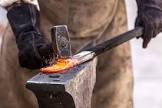 Nazwiska ZWIĄZANE Z NAZWAMI potraw lub Z określeniaMI kalendarzowyMI
Tworzono też nazwiska od nazw potraw (być może ulubionych) np. Żurek.
Związki z czasem i kalendarzem widać w takich nazwiskach jak np. Wieczorek, Piątek, Kwiecień.
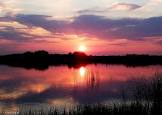 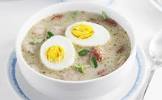 Nazwiska opisowe, oD zwierząt lub roślin
Były też nazwiska nazwane po cesze fizycznej lub charakteru (przezwiska) np. Cichocki, Wysocki, Wesołowski.
Od zwierząt, jak np. Wróbel, Gawroński, Królikowski
Lub od roślin, np. Jabłoński, Malinowski, Topolski.
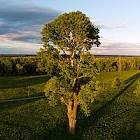 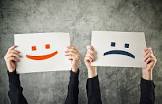 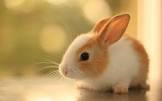 Nazwiska zakończone na -asz
Nazwiska zakończone na –asz najczęściej pochodzą od przezwisk, od nazw miejscowości.
Nazwiska na –asz:
Mogą pochodzić od skróconych imion np. Bogdan - Bogdasz
Mogą pochodzić od skróconych imion chrześcijańskich np. Jan - Jasz
Mogą być przyswojeniami imion obcych, głównie chrześcijańskich zapożyczonych z łaciny np. Andreas -Andreasz
Mogą pochodzić z języka niemieckiego np. Klas -Klasz
c.d. Nazwiska zakończone na  -asz
Mogą pochodzić od podstaw apelatywnych np. suchy -Suchasz
Mogą pochodzić od tak samo brzmiących zapożyczonych apelatywów np. kołomaź - Kołomasz
Mogą pochodzić od etnonimów np. Litwasz
Mogą też być przyswojeniami obcych nazwisk odapelatywnych lub odimiennych zakończonych na –as
Również wiele staropolskich nazw osobowych zakończonych na –asz teraz ma postać –aś np. Kurasz -Kuraś
Źródło: https://sjp.pwn.pl/poradnia/haslo/nazwiska-na-asz;1807.html
Pochodzenie mojego nazwiska (zimnoch)
W Polsce występuje 1549 osób z tym nazwiskiem.
Źródło: https://nazwiska.net/nazwisko-zimnoch 
Naszym herbem jest herb Ślepowron.
Jest to herb szlachecki z okresu panowania Piastów.
Najstarsza wzmianka o herbie pochodzi z 1352 r.
Źródło: https://pl.wikipedia.org/wiki/%C5%9Alepowron_(herb_szlachecki)  
Podobno nasza rodzina pochodzi ze szlachty zaściankowej.
Najstarsi z rodu przed 1500 roku strzegli drogi zimowej do zamku w Surażu i skąd takie nazwisko.
c.d. Pochodzenie mojego nazwiska (zimnoch)
Nasze zawołanie brzmiało „Taradudy”.
Gałąź genealogiczna zaczyna się od dziadka Piotra, który w 1942 zmarł na Syberii w wieku 72 lat.
Źródło: https://gs24.pl/zjechaly-taradudy/ar/5260730
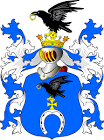 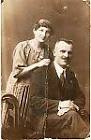 Dziękuję za uwagę